Particle Filter Based Traffic State Estimation Using Cell PhoneNetwork Data
Peng Cheng, Member, IEEE, Zhijun Qiu, and Bin Ran

Presented By:  Guru Prasanna Gopalakrishnan
Overview
Background- Where it fits?
Problem Formulation
Traffic Models
First Order Traffic Model
Second Order Traffic Model
Particle Filter Design
Experimental Results
Conclusion
Introduction-I
Traffic time and congestion information valued by road users and road system managers1

Applications- Incident detection, Traffic management, Traveler information, Performance monitoring

Two approaches to collect real-time traffic data
		- Fixed Sensors
		- Mobile Sensors
Introduction-II
Fixed Sensor System
         	-  Inductive loops, Radar, etc
		-  Real-time information collection
		-  Dense Sampling technique

Mobile Sensor System
Handset Based Solutions
Network Based Solutions
Sparse Sampling Technique
Problem Formulation- I
Key Points: 

 Microcells of similar size

             - Randomization of Handoff points
Problem Formulation II
Definitions:
              	-    H=(IDcell phone, thandoff, Cellfrom, Cellto)

		-    Handoff pair
Traffic Model
Traffic flow modeled as stochastic dynamic system with discrete-time states

State Variable:
 		-  xi,k= {Ni,k , i,k}T

Generic model of system state evolution
              -   xk+1=fk(xk, wk)
		       	-   fk is system transition function and 		   	   	    wk is the system noise

	         -   yk=hk(xk, k)
			-   hk is measurement function and k 				    measurement error
Important Terminologies
Ni,k-Number of vehicles in section I at sampling time tk
i,k-Average speed of the vehicles
Q,i,k - number of vehicles crossing the cell boundary from link i to link i+1 during the time interval k
i,k,  - Constant and scale co-efficient respectively
i,t  ,e -  Intermediate speed and equilibrium speed
i,t   , crit - Anticipated traffic density and critical density
Si,t, Ri+1,t- Sending and Receiving functions respectively
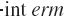 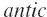 First-order Traffic Model
Traffic speed is the only state variable

System State Equation:

 i,k+1=i,k i-1,k+ i,k i,k+ i,k i+1,k+ wi,k            i=1,2,3,….n


Measurement Equation:

        yi,k= avgi,k  +  k                                                                         i=1,2,3,….n
                                 
            - avgi,k=     Li/(tj+-tj-)

          - For stable road-traffic,
            i,k+ i,k + i,k =1
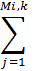 Second Order Traffic Model-I
Traffic volume is the second state variable

Macroscopic level- System State Equation:

 Qi,k+1=          Ui,t + W1i,k


 Vi,k+1=    (1/ Ʈk)      i,t+ w2i,k           i=1,2…n;    k=1,2,….K

Macroscopic level- Measurement Equation:

   Y1i,k = (1/i,k) Qi,k . e-Li/vi,k + 1i,k

   Y2i,k= Vi,k+ 2i,k 	            i=1,2…n;    k=1,2,….K
Note: 
 Ni,k+1=Ni,k+ Qi-1,k-Qi,k
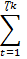 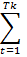 Second Order Traffic Model-II
Microscopic System State Equation:
Ni,t+1=Ni,t+ Ui-1,t-Ui,t

 i,t+1=  i,t+1   +    (1-  )e(i,t+1) + w3i,t           [0,1]

Where
          -  i,t+1     = { (i-1,t Qi-1,t + i,t (Ni,t- Qi,t))/Ni,t+1        Ni,t+1K0
 		             {  free			                o.w

         -   i,t+1   =   i,t+1 +  (1- )i+1,t+1                        [0,1]
                                -  Ni,t= i,t .Li             	           i=1,2,…n
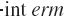 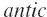 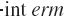 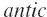 Second Order Traffic Model-III
Microsocopic System State Equation Contd…
		-   e()={ free.e-(0.5)(/crit)3.5      if   <=crit
		                       { free.e-(0.5)(- crit)            Otherwise

		-     Ui,t = min(Si,t , Ri,t+1)

		-     Si,t  = max(Ni,t .(i,t t)/Li + W4i,t, Ni,t (Vout,min t)/Li )

		-      Ri+1,t=(Li+1.l/Al)+Ui+1,t- Ni+1,t
State Transition and Reconstruction
Y1i,k                                                                             Y1i,k+1     
Y2i,k                                                                             Y2i,k+1
                                  State Transition

Macroscopic Level

Microscopic level



                                                    
                                                       State Reconstruction
Qi,k
Vi,k

,t
Qi,k+1
Vi,k+1

,t
Ui,1
i,1
Ui,2
i,2
Ui,3
i,3
Ui,k
i, Ʈk
Particle Filter- Why?   I
Bayesian estimation to construct conditional PDF of the current state xk  given all available information Yk= {yj        j=1,2,…..k}


Two steps used in construction of p(xk/Yk)
	1) Prediction 
	     p(xk/Yk-1)=fp(xk/Xk-1) p(xk-1/Yk-1) dxk-1     and

    2) Updation
	      p(xk/Yk)= p(Yk/Xk) p(xk-1/Yk-1) / p(Yk/Yk-1)
Particle Filter-Why?    II
p(Yk/Yk-1) – A normalized constant

 p(xk/Xk-1)= fc(xk-fk-1(Xk-1, Wk-1))p(Wk-1) dwk-1

	-  p(Wk) is PDF of noise term in system equation

 p(Yk/Xk)= fc(Yk-hk(Xk, k))p( k) d k

	- p( k) is PDF of noise term in measurement equation

	- c(.)  is dirac delta function
Particle Filter- Why? III
No Simple analytical solution for p(xk/Yk) 

Particle filter is used to find an approximate solution by empirical histogram corresponding to a collection of M particles
Particle Filter Implementation-I
Step 1:   Initialization

 For l=1,2,….M , Sample x0(l)  ~ p(x0)  

     q0= 1/M       set K=1

Step 2:   Prediction

 For l=1,2,….M , Sample xk(l)  ~ p(xk/ xk-1)


Step 3:   Importance Evaluation

   For l=1,2,….M , qk= (p(yk / xk) q(l)k-1/       ( p(yk / x(j)k) q(j)k-1
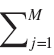 Particle Filter Implementation-II
Selection
		    - 	Multiple/suppress M particles {xk(l)} according 			to their importance weights and obtain new M 			unweighted particles.
			
Output
   P(xk/Yk)=    qk(l).c(xk-xk(l))
   Posterior mean, xk=E(xk/Yk)=(1/M )      xk(l)
    Posterior Co-Variance, 
               V(xk/Yk)=(1/(M-1) )     (xk(l)-xk) (xk(l)-xk)T

Last Step
-     Let k=k+1 and Goto Step-2
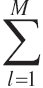 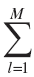 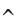 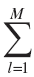 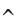 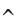 Experimental Results-I
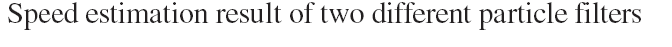 Experimental Results-II
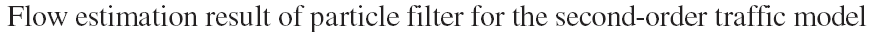 Experimental Results-III
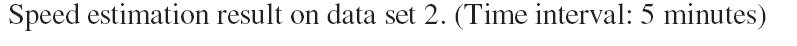 Experimental Results-IV
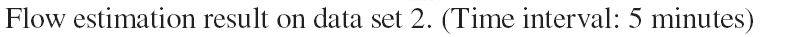 Conclusion
Implemented using an existing infrastructure

Some Critiques
 Interference due to parallel freeways2
Cannot differentiate between pedestrians and moving vehicles
Some Unrealistic assumptions
References
G. Rose, Mobile phones as traffic probes, Technical Report, Institute of Transportation Studies, Monash University, 2004
 L. Mihaylova and R. Boel, “A Particle Filter for Freeway Traffic Estimation,” Proc. of 43rd IEEE Conference on Decision and Control, Vol. 2, pp. 2106 - 2111, 2004.